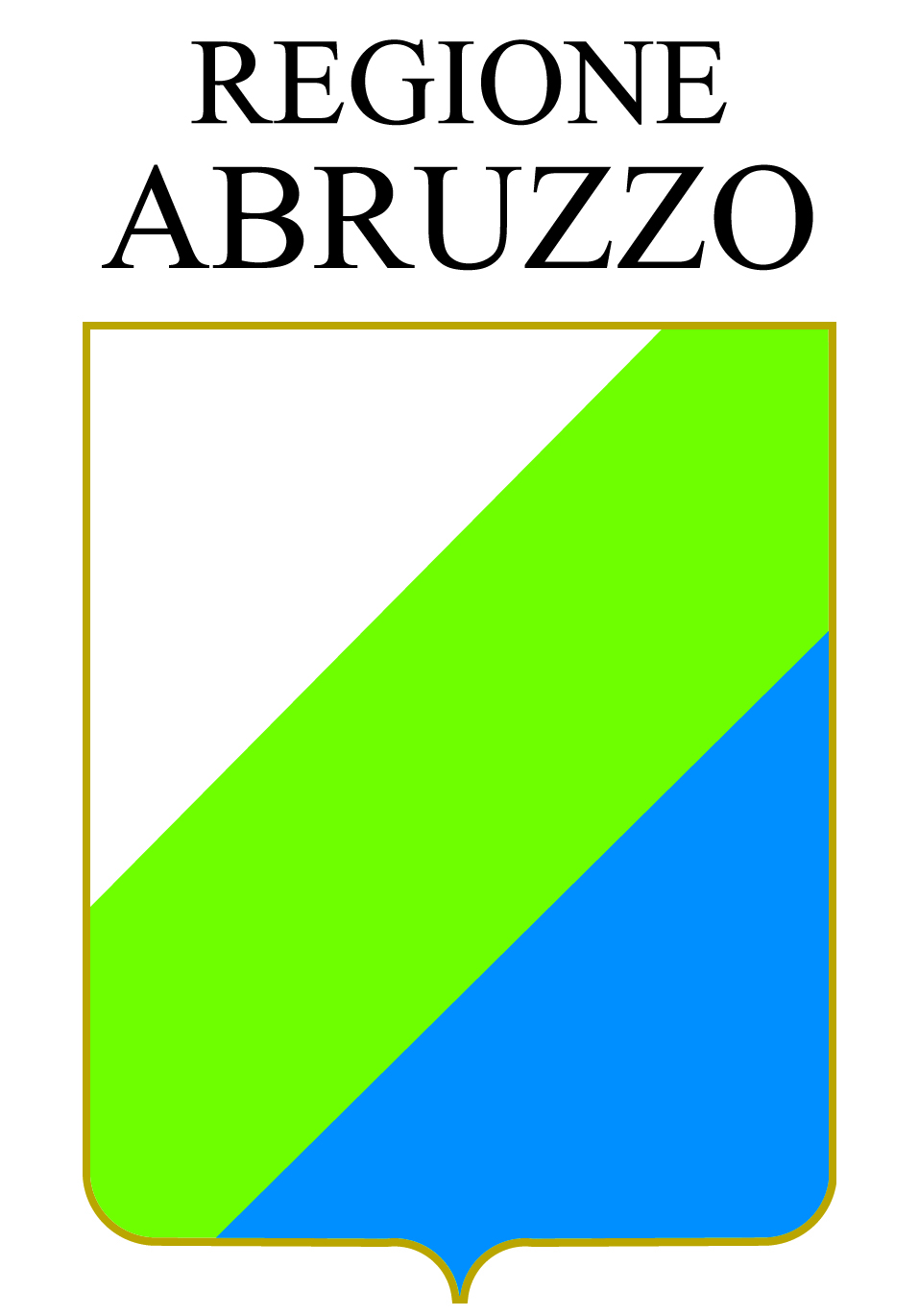 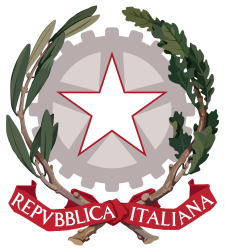 Regione Abruzzo:
Dipartimento della Presidenza e Rapporti con l’Europa
Bando « Fare Centro – Il rientro delle attività produttive nei centri storici»«Incentivi per favorire progetti di trasferimento  o avvio di nuove attività produttive per il ripopolamento dei centri storici e dei piccoli borghi dei Comuni del cratere danneggiati a seguito del sisma dell’aprile 2009»
L’Aquila  07 marzo 2018
1
Indice
Riferimenti Legislativi
Obiettivi Generali
Tipologia d’Intervento
Dotazione Finanziaria
Soggetti Beneficiari
Progetto d’Investimento
Spese Ammissibili 
Criteri di Premialità
IL BANDO 
«FARE CENTRO»
1.
2.1 Riepilogo 
      domande presentate
2.
LE DOMANDE
PRESENTATE
2.2 Riepilogo Linea «A» 
       e Linea «C»
3.1 Articolazione delle 
      domande pervenute per 
      criterio di selezione

3.2 Domande pervenute 
      per Codice Ateco

3.3 Domande pervenute per provincia 
      e  per comune

3.4 Domande pervenute per 
      tipologia societaria
3.
LE DOMANDE
PRESENTATE:
LINEA «B»
1.
IL BANDO 
«FARE CENTRO»
1.1 Riferimenti Legislativi
Decreto Legge n.78/2015 art. 11, comma 12 convertito con modificazioni della legge 125/2015

Delibera CIPE 10 agosto 2016 n. 49 Sisma Regione Abruzzo – programma di sviluppo per l’area del cratere sismico

Regolamento (CE) n.1470/20013b della Commissione del 18 dicembre 2013 relativo all’applicazione degli articolo 107 e 108 del trattato agli aiuti d’importanza minore («de minimis»)
1.2 Obiettivi Generali
Sostenere il rientro delle attività nei centri storici e nelle aree ammissibili in cui i titolari erano presenti, alla data del 6 aprile 2009, in «sedi legali» e/o «unità locali» ubicate nelle zone ammissibili (Linea A), nonché il trasferimento di attività gli esistenti o l’ avvio di nuove iniziative imprenditoriali (Linea B), qualificandone, in tal caso la tipologia e le attività ammissibili in termini di codici ATECO

sostenere il processo di riqualificazione urbana delle aree interessaste a profondi cambiamenti a seguito del sisma del 2009 (Linea C)

sostenere il processo di rientro nel centro storico dell’Aquila e dei comuni del cratere, degli ordini professionali, delle associazioni di categoria maggiormente rappresentative del tessuto imprenditoriale di riferimento livello nazionale, nonché delle organizzazioni sindacali, mediante la concessione di contributi che non ricadono nel campo di applicazione della normativa degli aiuti di stato.
1.3 Tipologie d’intervento
LINEA A – Interventi finalizzati al rientro o al riavvio delle attività già  presenti, alla data del 6 aprile 2009, nel centro storico dell’Aquila e nelle  sue frazioni, ovvero nell’intero territorio comunale degli altri comuni del cratere sismico (attività interrotta o sospesa  a seguito del sisma)

LINEA B –  Interventi finalizzati  a favorire l’avvio di nuove attività e lo sviluppo di quelle avviate successivamente al 6 aprile 2009 nelle aree ammissibili che a differenza della precedente Linea A non erano presenti nella zona ammissibili alla data del sisma

LINEA C – Interventi finalizzati  a favorire la ricollocazione, la riconversione, la riqualificazione nonché la ristrutturazione delle attività già presenti alla data del 6 aprile 2009 del territorio interessato dall’accordo di Programma del 10.11.2016 tra comune dell’Aquila e Provincia dell’Aquila
1.4 Dotazione Finanziaria
La dotazione finanziaria complessiva per il biennio 2017-2018 è di euro 12.000.000 di cui 5.000.000 per l’annualità 2017.

Ripartizione delle risorse per l’intero biennio:
LINEA A 	7.200.000
LINEA B 	3.600.000
LINEA C	 	1.200.000
1.5 Soggetti Beneficiari
LINEA A 
micro, piccole e medie imprese che alla data del 6 aprile 2009 avevano la sede legale e/o unità locale censita nelle aree ammissibili	
liberi professionisti che, alla data del 6 aprile 2009, avevano il domicilio professionale nelle aree ammissibili	

LINEA B 
micro, piccole e medie imprese, che operano in settori economici definiti da uno specifico Allegato del bando e i liberi professionisti che, dopo la data del 6 aprile 2009, hanno avviato o intendono avviare una nuova attività nelle aree ammissibili

LINEA C	 	
micro, piccole e medie imprese, che alla data del 6 aprile 2009 avevano già sede legale e/o unità media censita nelle aree interessate da progetti di riqualificazione urbana.
1.6 Il progetto d’investimento
L’ammontare complessivo del progetto d’investimento,  a lordo di tutti gli oneri e comprensivo di IVA, non può essere inferiore a euro 20.0000

La durata del progetto d’investimento non può essere superiore a 18 mesi, salvo eventuali proroghe di durata complessiva non superiore a 3 mesi

L’investimento realizzato deve essere mantenuto per almeno 3 anni

L’importo complessivo del contributo in regime «de minimis» non può superare il massimale di euro 200.0000 a lordo di tutti gli oneri e comprensivo di IVA

Le modalità di erogazione del contributo: anticipo o acconto del 40% del contributo concesso e successivamente saldo
1.7 Le spese ammissibili
MATERIALI
acquisto macchine impianti, strumenti attrezzature esclusivamente 
      nuovi di fabbrica
-    spese per opere edili (max 20%)

IMMATERIALI
Programmi informatici, brevetti e spese di marketing (max 20%)

SPESE DI FUNZIONAMENTO
Utenze
Traslochi
Canoni di locazione e spese condominiali, ecc. (max 20.000)
Ammortamento
Canoni di noleggio
Spese per il personale (max 20.000)
Merci, materie prime, semilavorati



SPESE PER SERVIZI DI CONSULENZA (max 8%)
Domanda di finanziamento (max 2% e max 1.000 euro)
Perizia giurata (max 4% e max 2.000 euro)
Perizia tecnica programmi informativi (max 2% e max 2.000 euro)
Altre spese se congrue (max 2% e max 5.000 euro)
1.8 Criteri di premialità
2.
LE DOMANDE
PRESENTATE
2.1
Le domande presentate:
un riepilogo
2.1 Le domande pervenute per Linea: A), B), C)
Domande
pervenute:
Linea A    235
 Linea  B  527
Linea C       4

TOTALE       766
2.1 Le domande pervenute per Linea: A), B), C)
Domande
pervenute:
Linea A 235
 Linea B 527
Linea C     4

TOTALE     766
2.2
Le domande presentate:
riepilogo 
Linee
«A» e «C»
2.2 Le domande pervenute per criterio di selezione: Linea A
Linea A:
domande
Per criterio di selezione:
Idonee       136
 Idonee 
     Titolo III        7
Escluse        45
TOTALE           188
Non Istruite 47

TOTALE           235
2.2 Le domande pervenute: Linea C
Linea C:
domande
Per criterio di selezione:
Idonee            2

Escluse           2

TOTALE                4
3.
LE DOMANDE
PRESENTATE:
LINEA «B»
3.1 Le domande pervenute per criterio di selezione: Linea B
Linea B:
domande
Per criterio di selezione:
Idonee         401
 Titolo III          1
 Idonee con 
     riserva             1          
Escluse con
    con riserva       2
    Escluse        51     
TOT.              456
Non Istruite  71

TOT.COM.   527
3.1 Le domande pervenute per criterio di selezione: Linea B
3.2 Linea B: domande pervenute per Codici Ateco  (Imprese Idonee)
3.2 Linea B: le domande pervenute per Codici Ateco  (Imprese Idonee)
3.2 Linea B: le domande pervenute per Codici Ateco  (Imprese Idonee)
3.3 Linea B: domande pervenute per provincia
3.3 Linea B: domande pervenute per provincia
3.3 Linea B:  i 57 comuni del Cratere
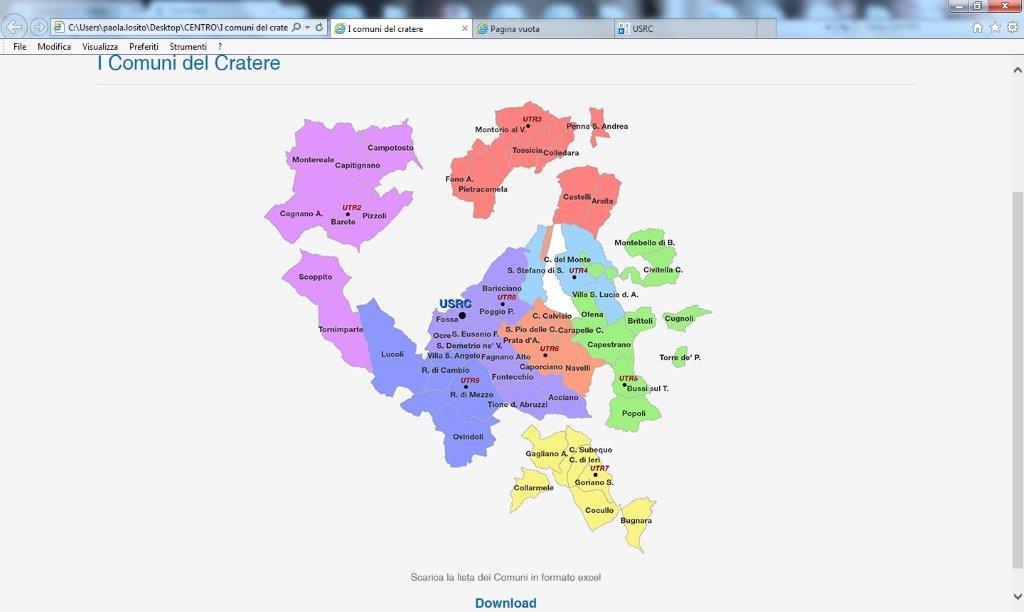 3.3 Linea B: domande pervenute per comune ( in ordine decrescente)
3.3 Linea B: provincia dell’Aquilacomuni dell’area del cratere  in cui sono state /non sono state presentate domande
3.3 Linea B: province di Teramo e Pescara comuni dell’area del cratere  in cui sono state /non sono state presentate domande
3.3 Linea B: riepilogocomuni dell’area del cratere  in cui sono state /non sono state presentate domande
3.3 Linea B: domande pervenute per comune (maggiori di 5)
3.4 Linea B: domande pervenute per tipologia societaria (Imprese Idonee)
3.4 Linea B: domande pervenute per tipologia societaria (Imprese Idonee)
Grazie 
per l’attenzione